Интегрированный подход в моделировании организованной образовательной деятельности по физической культуре
Воспитатель МБДОУ №16 «ЦРР – детский сад №16 «Золотой ключик»: Кузьмина С.В., высшая квалификационная категория, педагог-психолог 1кв. категории.
1.Психологический климат
Общение воспитателя с детьми и детей между собой в ходе организованной образовательной деятельности :
воспитатель переадресует комментарии детей другим детям;
воспитатель поощряет широкое разнообразие ответов на вопросы;
дети часто работают и общаются в парах и подгруппах;
открытые вопросы воспитателя детям и вопросы поискового, проблемного характера;
умение воспитателя держать паузу при ожидании ответа детей, которым нужно время подумать;
использование разнообразных методов поощрения детей
Организация образовательного  пространства в соответствии с формами, видами и содержанием деятельности
Оздоровительная и познавательная деятельность на Тропе Здоровья «Лето встречаем - травы лекарственные изучаем»
Игры на асфальте «Лето встречаем- в подвижные игры играем»
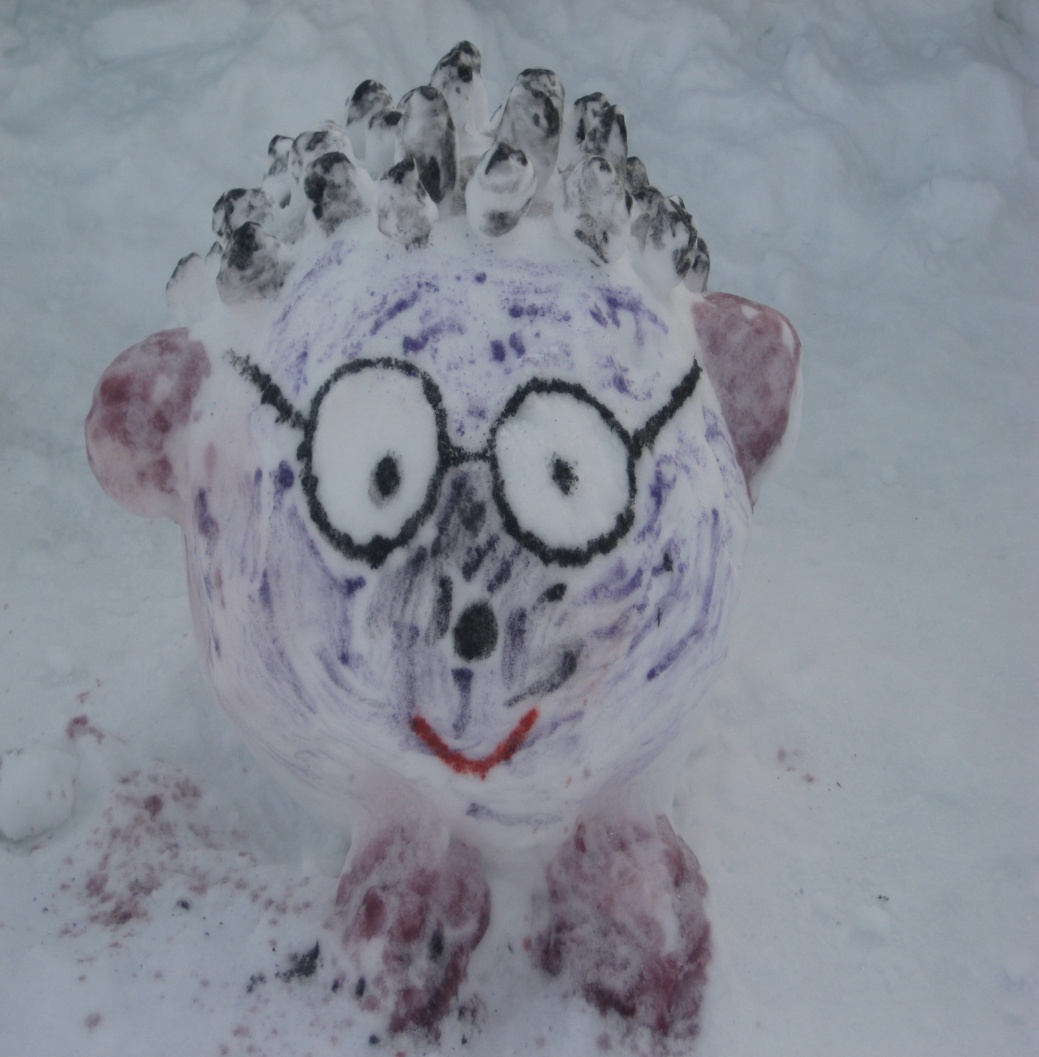 Работы детей занимают видное место и используются при обучении и в игре
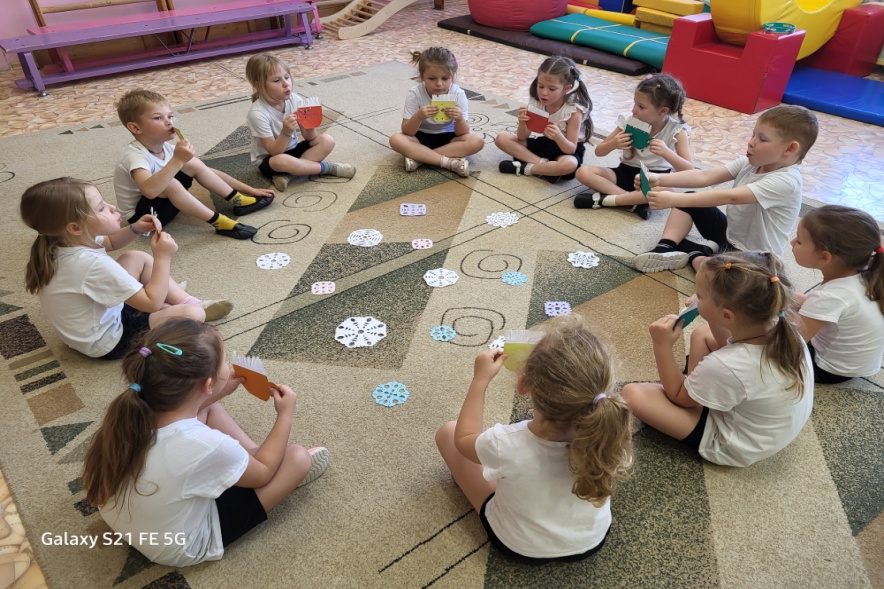 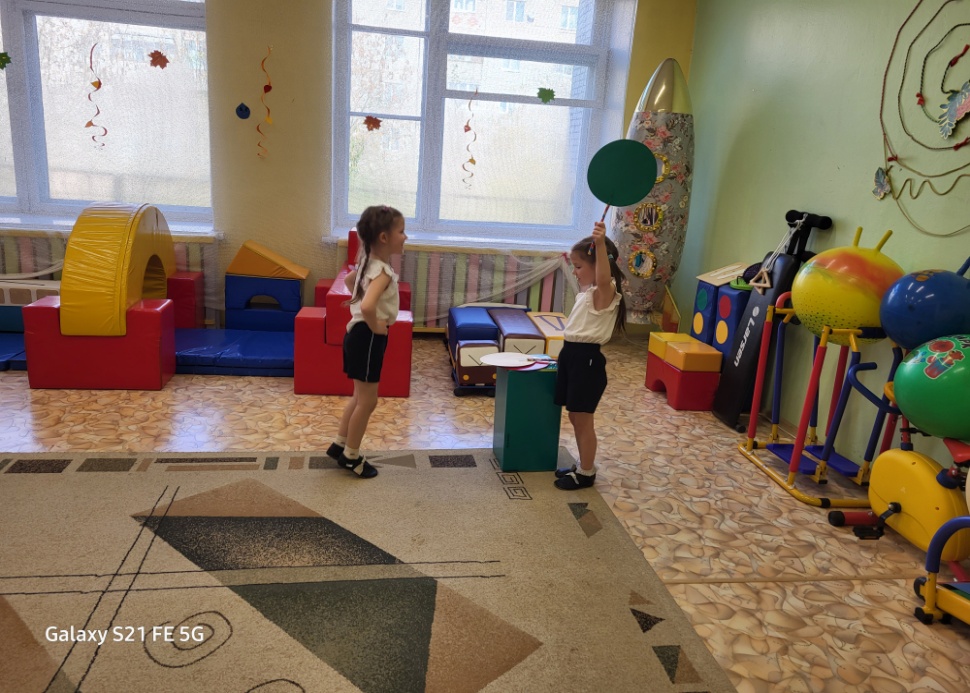 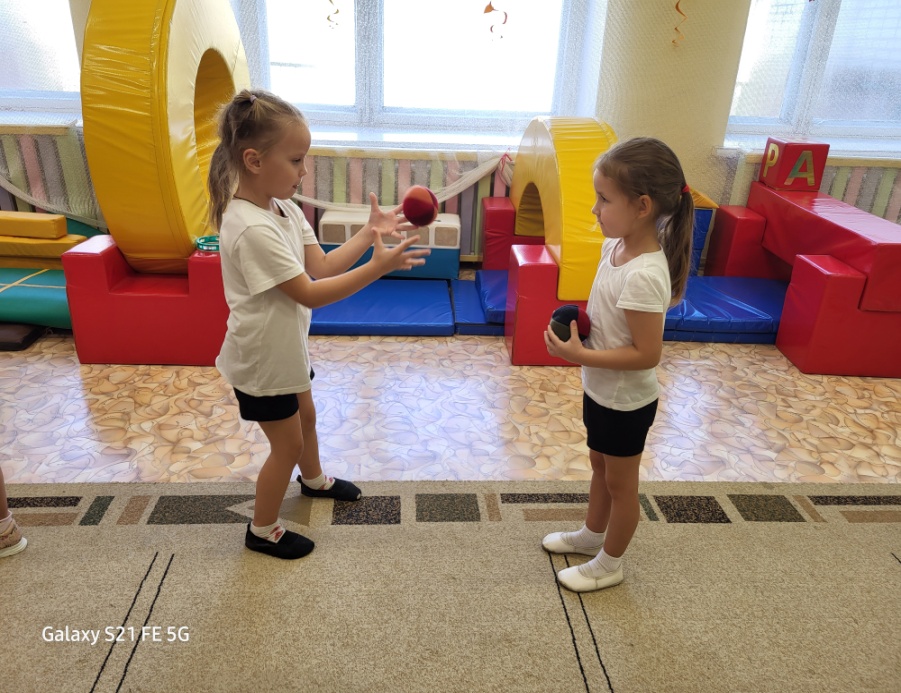 2. Постановка детей в субъектную позицию
Дети участвуют в выдвижении или обсуждении ближайших целей своей деятельности совместно с воспитателем 
Способ решения ситуации предлагается детьми самостоятельно либо при тактичном руководстве воспитателя как помощника или партнера
Обучение строиться на основе создания мотивации, а деятельность на основе игры
Тема недели :«Едем, плаваем, летаем - все на свете замечаем!»
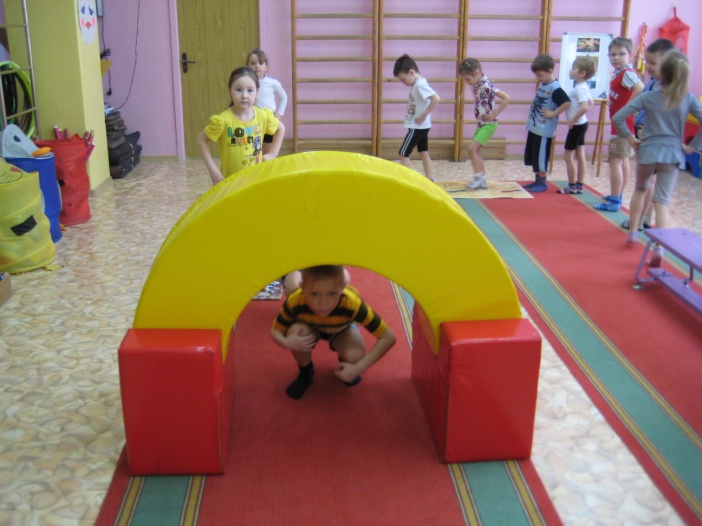 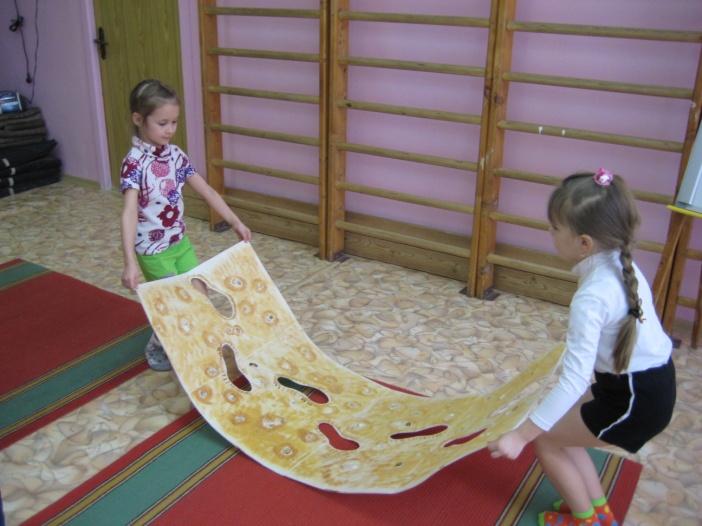 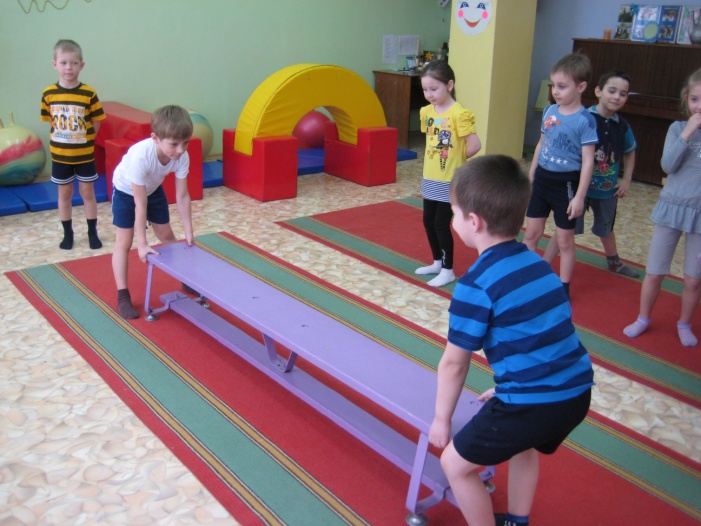 3. Планирование и организация педагогического процесса
Комплексно – тематическое планирование  в области Физическое развитие  по темам недели
Месяц, неделя, название проекта
Вид организованной деятельности
Задачи
Организация развивающей среды и самостоятельной деятельности детей
Организованная деятельность детей в режимных моментах (в группе и на прогулке)
Взаимодействие с родителями
Формы организации
Занятие – путешествие по теме недели: «Едем, плаваем, летаем - все на свете замечаем!»
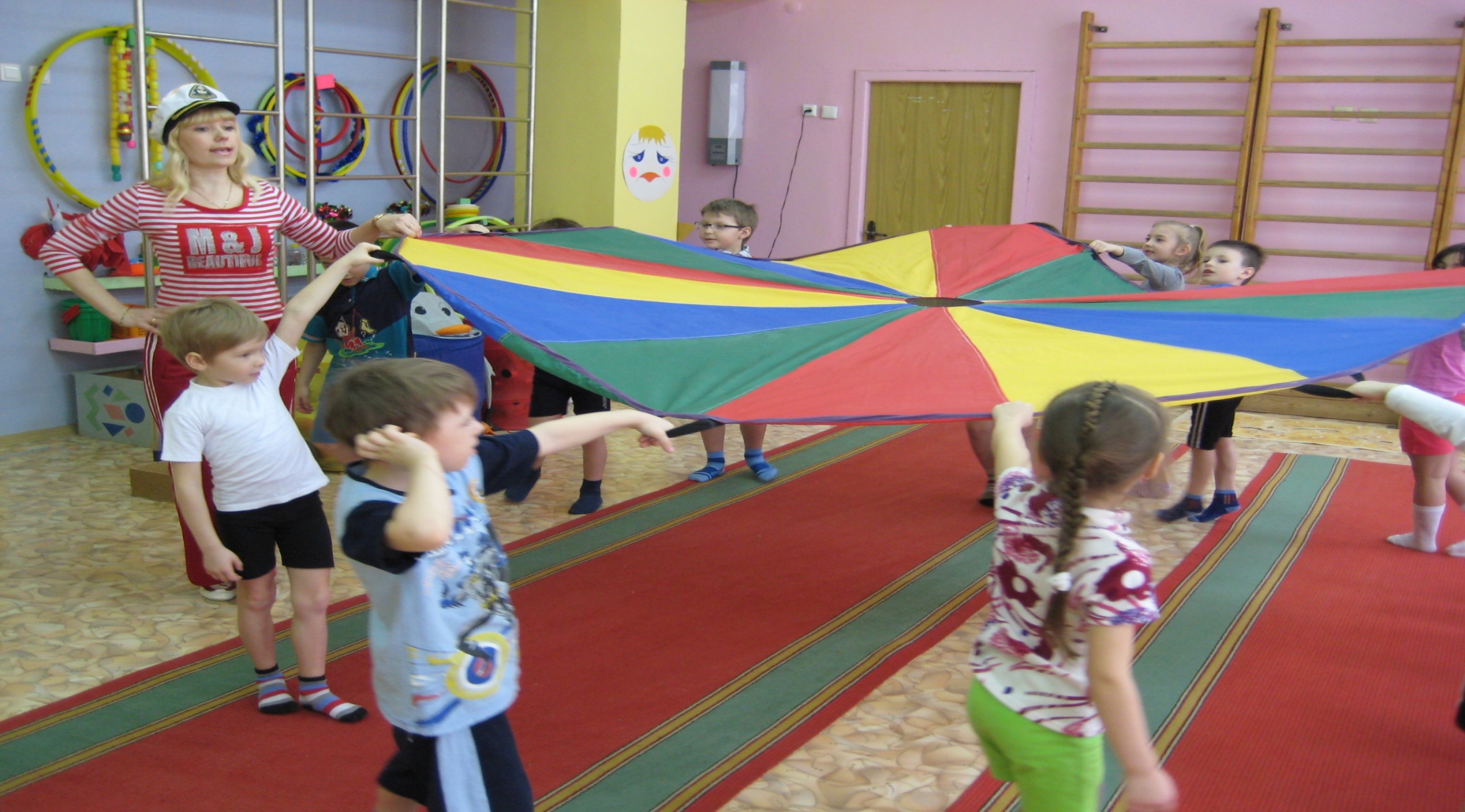 Занятие - викторина
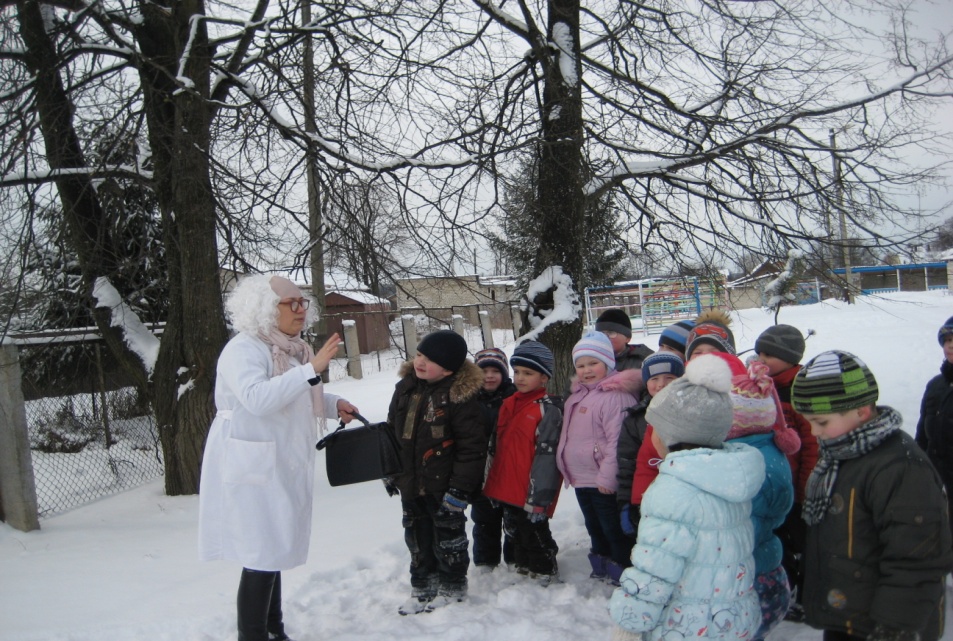 Занятие – сказка: «Теремок» и «Заюшкина избушка»
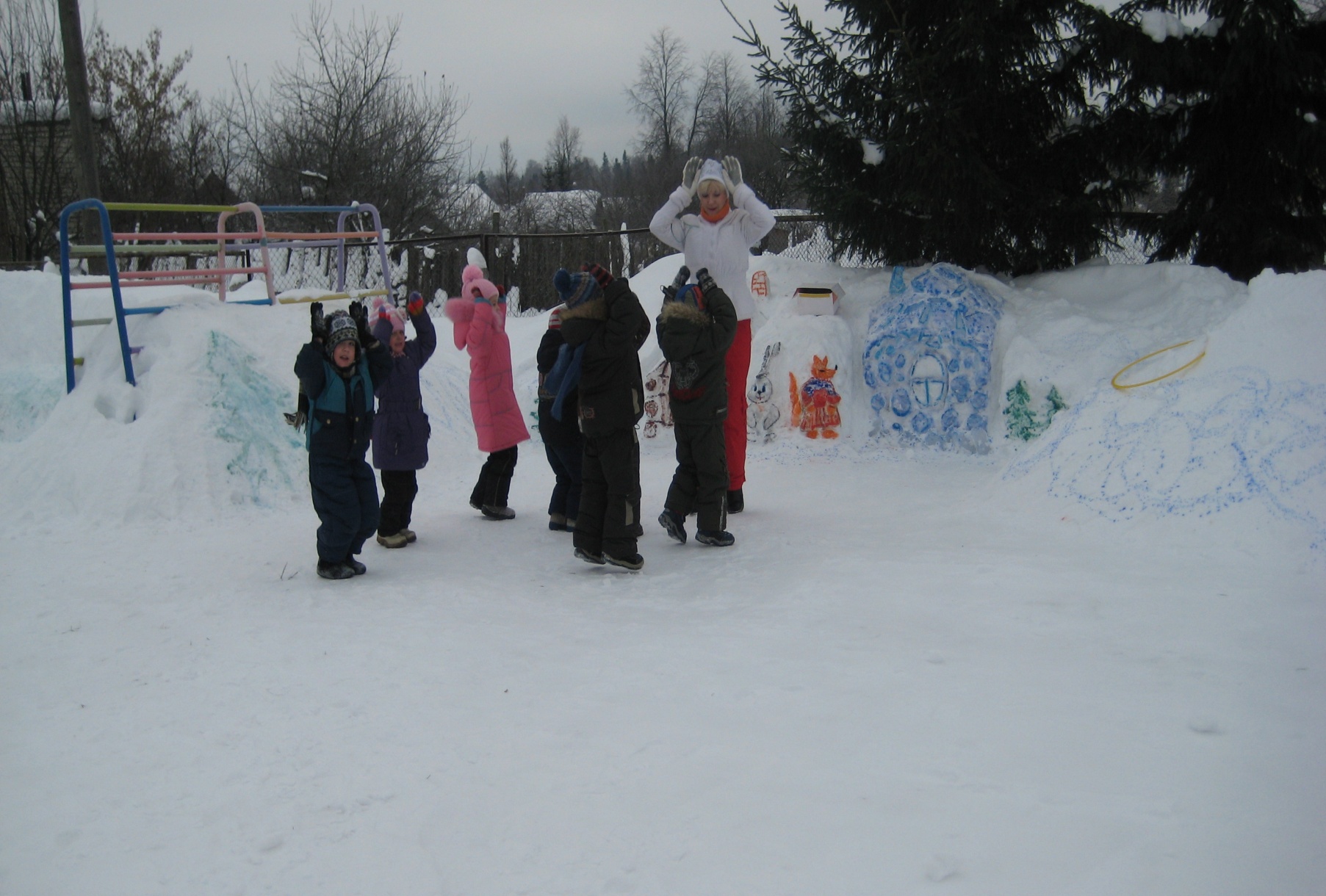 Занятие - соревнование
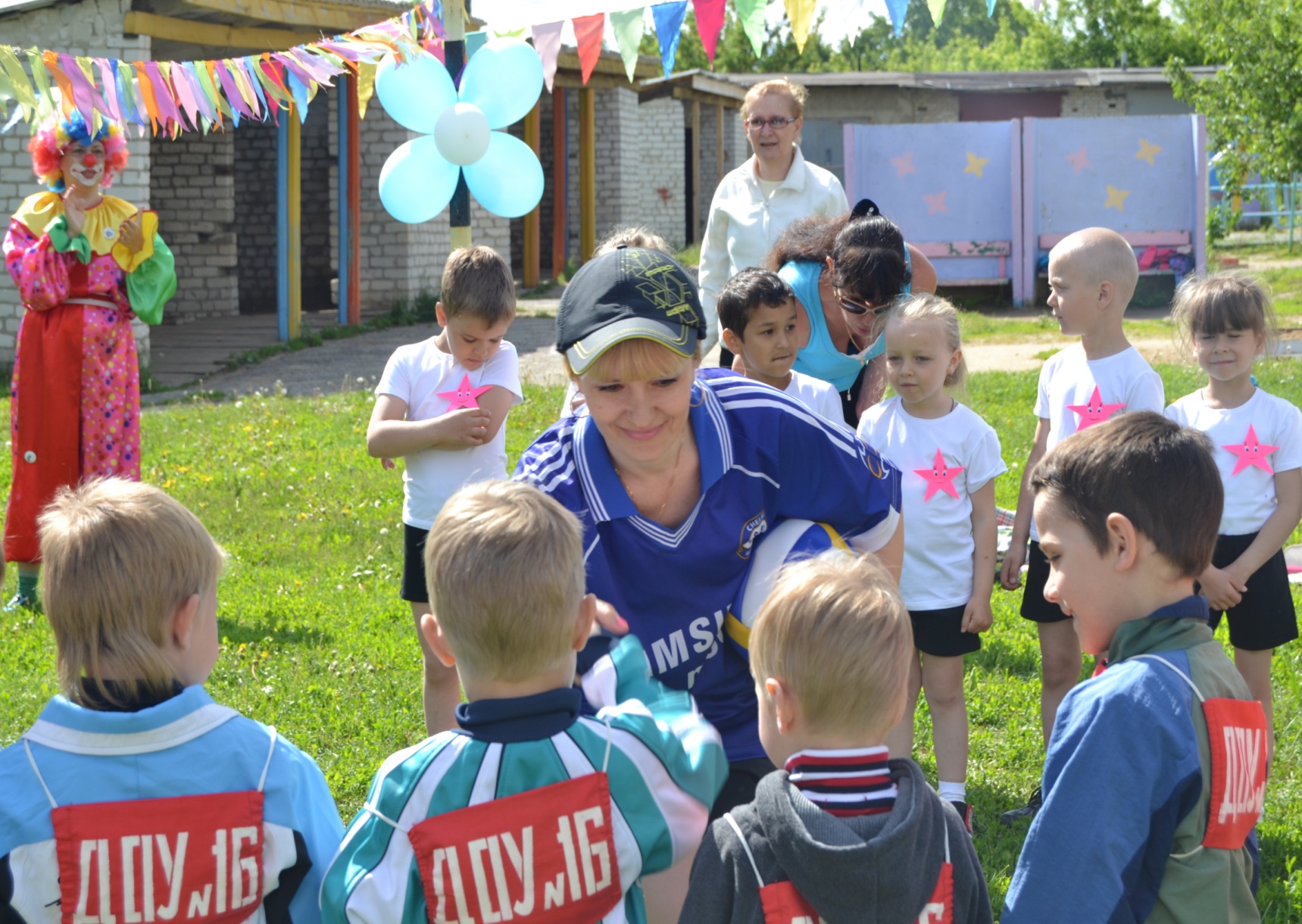 Занятие – сюрприз «Неожиданный праздник молока»
Занятие совместно с родителями по теме «Я здоровье берегу – сам себе я помогу!»
Тема недели: «В гости к Маше и медведю»(Фестиваль открытых возможностей родителей)
Занятие-развлечение  по теме: «Мы немного подрастем – скоро в школу мы пойдем!»
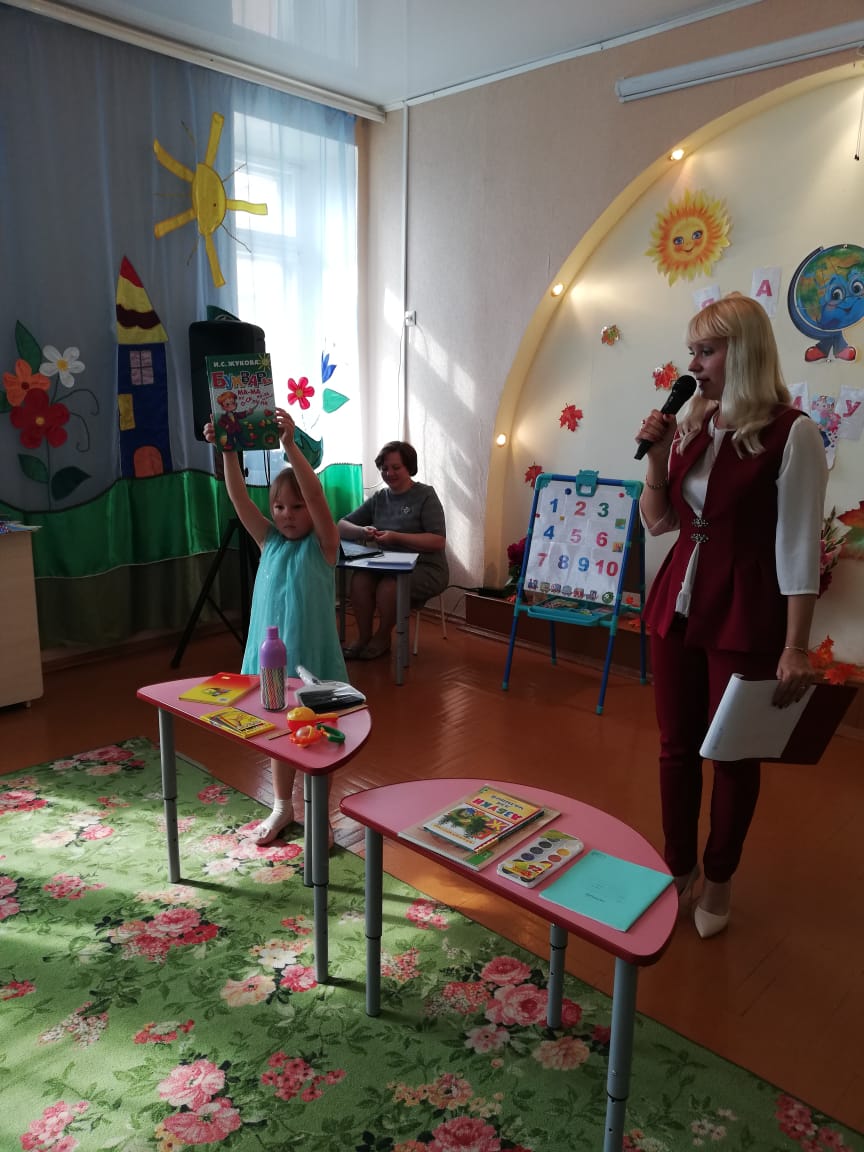 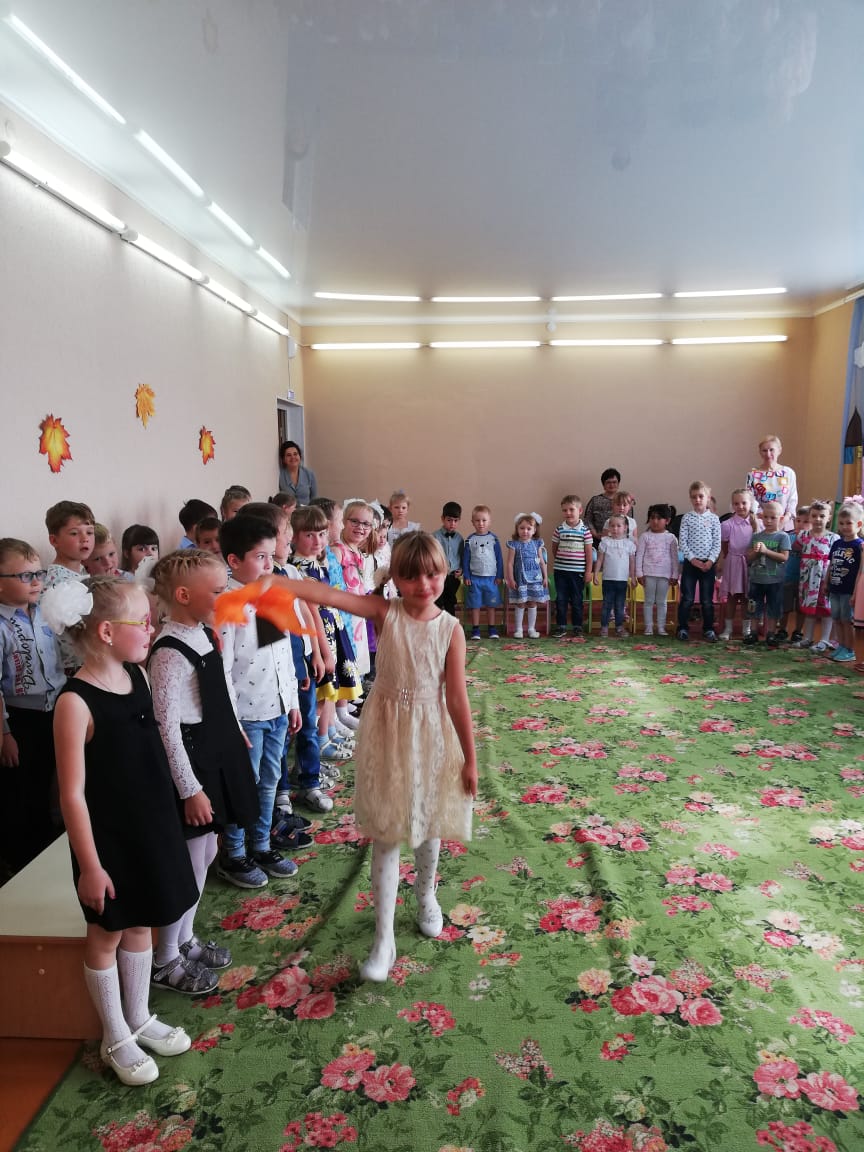 Занятие «ПДД  изучаем – безопасность соблюдаем!»
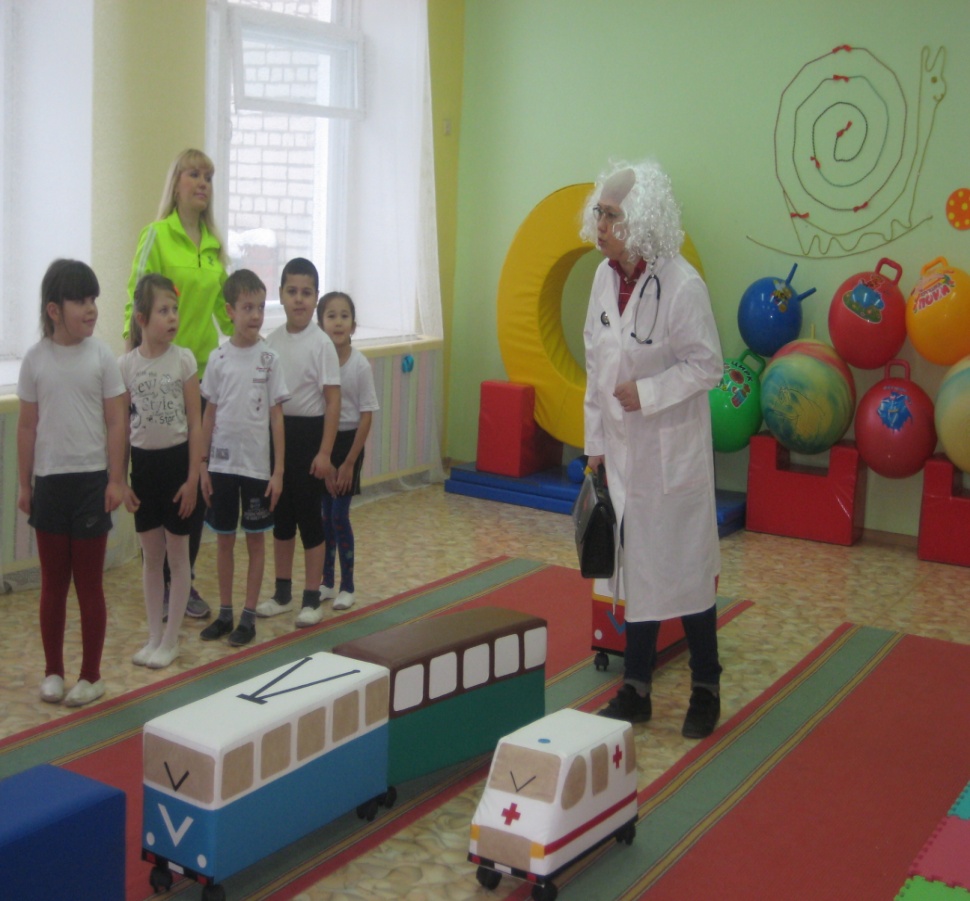 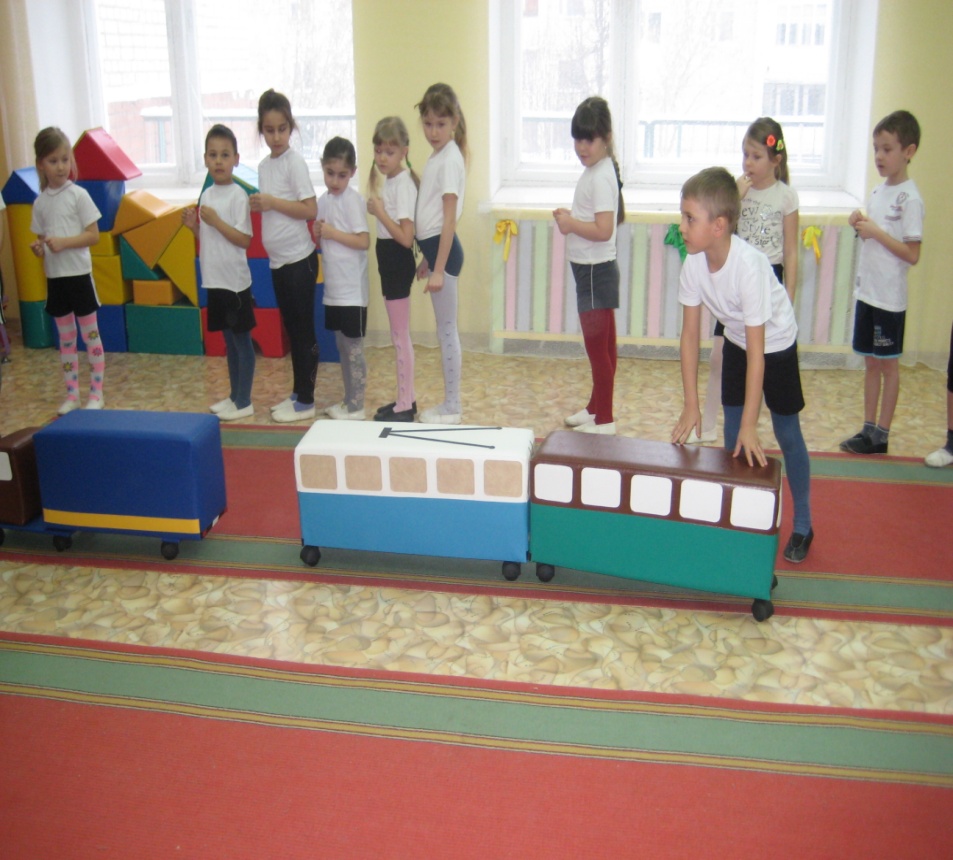 Занятие по теме недели: «Растения сажаем-воздух очищаем»
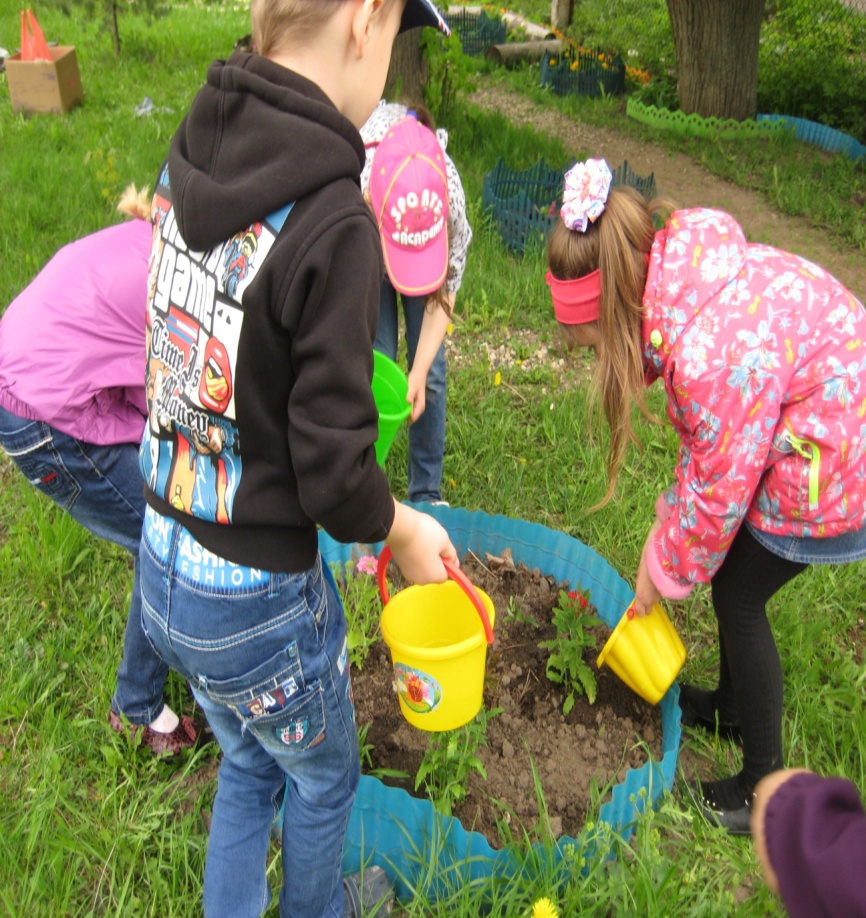 Занятие –практикум для родителейТема недели «Я здоровье берегу – сам себе я помогу!»
Тема недели: «Чтобы космонавтом стать – нужно многое узнать».Занятие «Тренировка космонавтов»
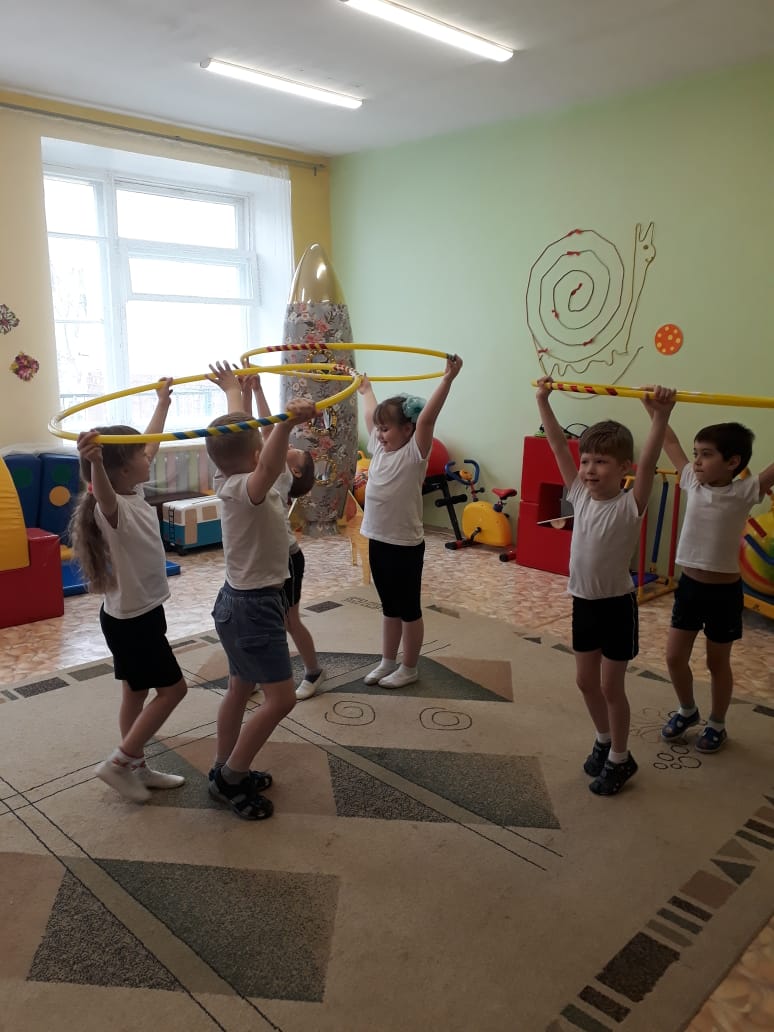 Занятие –радость по теме недели: «Зима пришла – снег и радость принесла!»
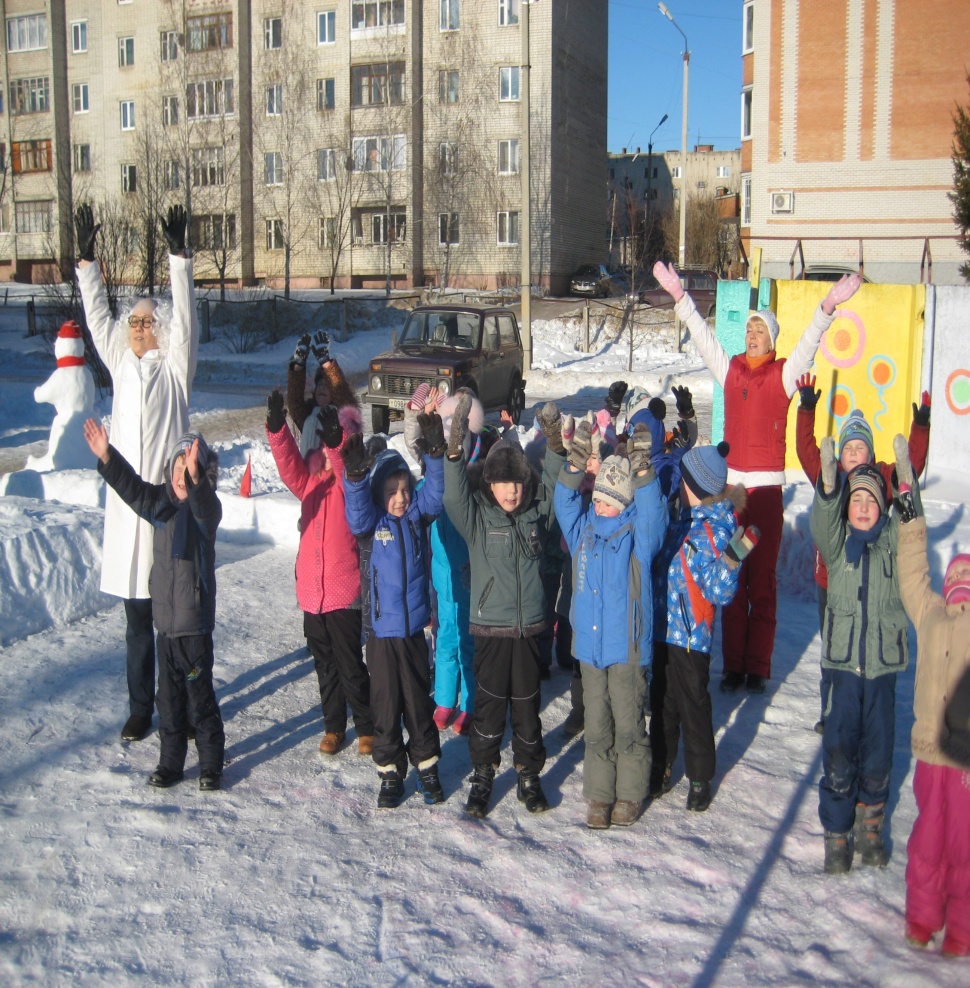 1 апреля –День Смеха
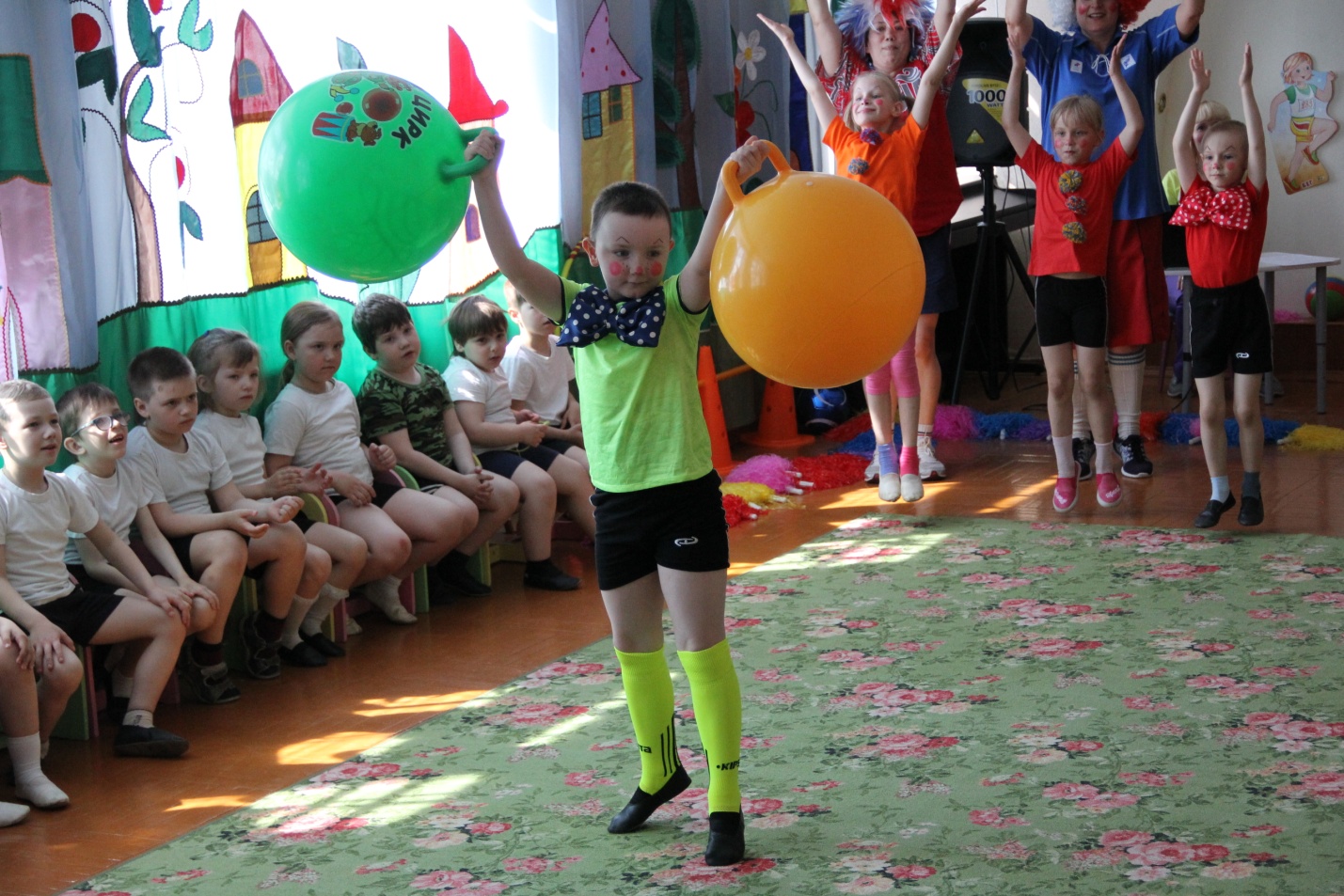 Тема недели: «Красота – она вокруг, сбережем её, мой друг!»
Вид наставничества в ДОУ «Я – как взрослый!»Тема недели: «В мире диких животных»
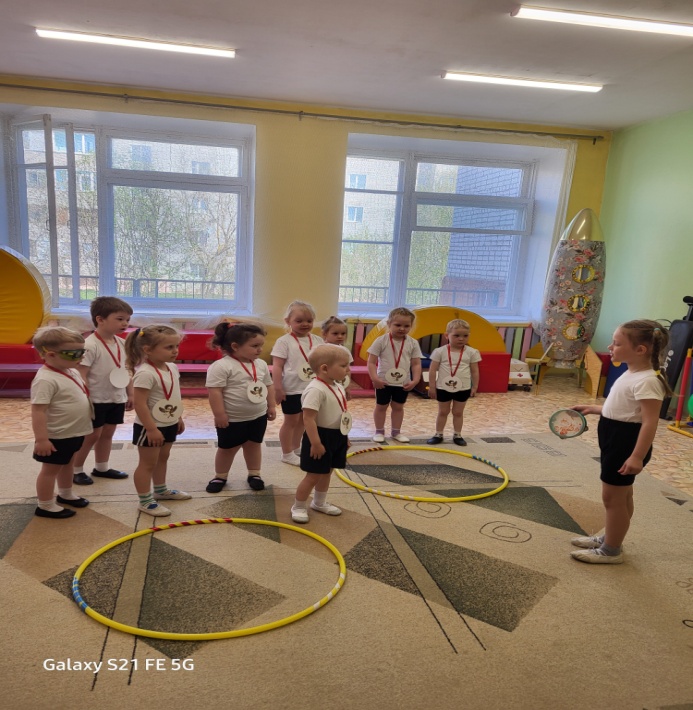 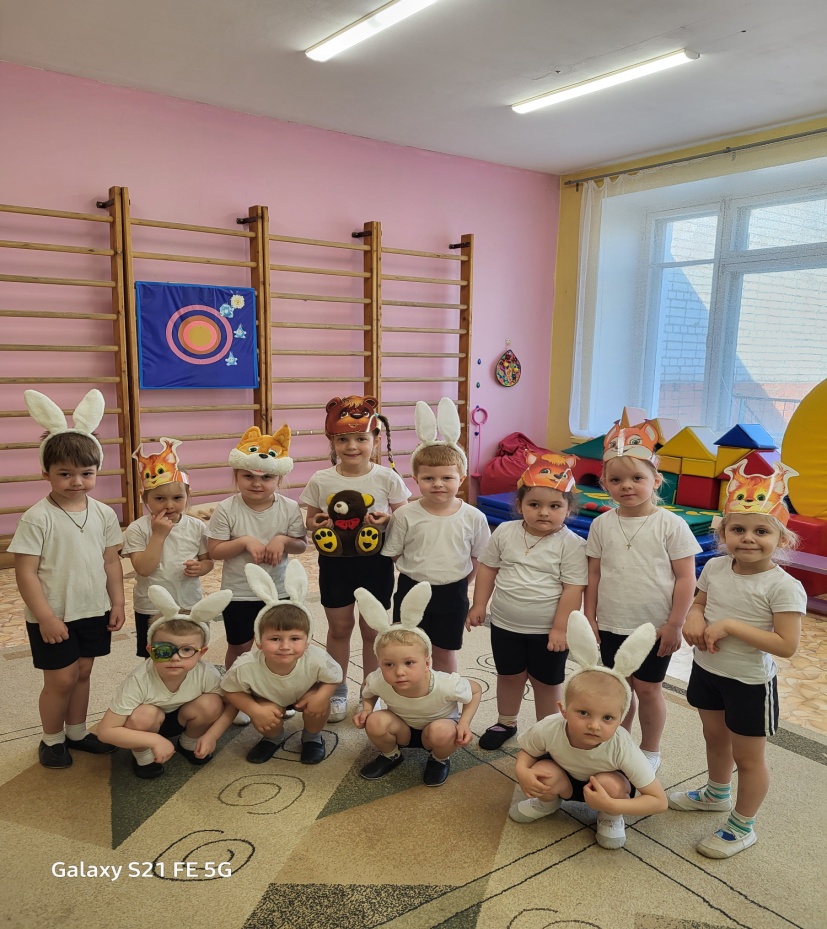 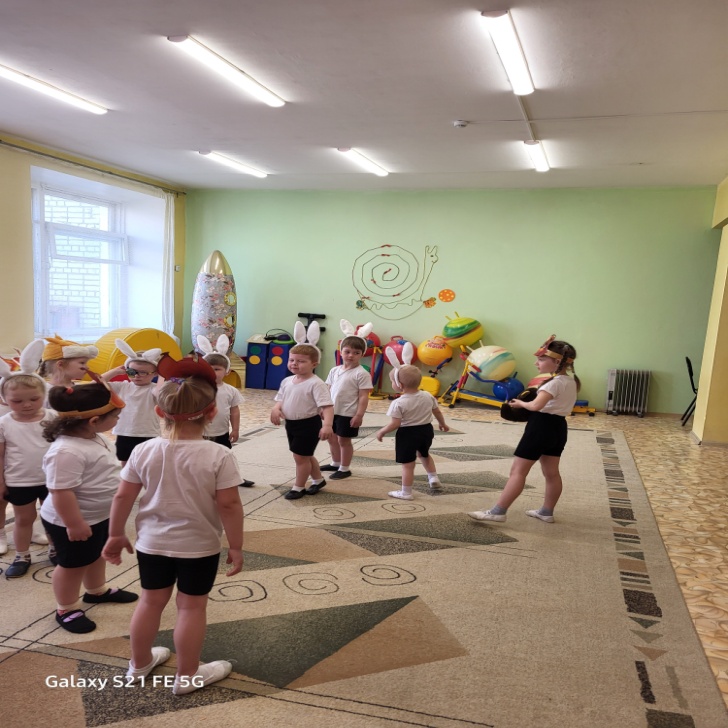 4. Личностные и профессиональные качества воспитателя